Kommentarer på ursprunget av några sydsamiska religiösa ord
Minerva Piha
mmpiha@utu.fi
Åbo universitet
[Speaker Notes: Buerie biejjie gaajhkh! 

Tyvärr kan jag inte vara där på de första sydsamiska språkforskingdagar med er alla. Tre veckor sen var jag i en medicinsk operation, och läkaren har förbjudit mig att resa. Richard Kowalik har vänligt lovat att läsa min presentation.

Min presentation behandlar sydsamiska religiösa ord och deras ursprung. Presentationen är en liten spin-off av min avhandling som behandlar den sydsamiska förhistorian från synvinklar av lingvistik och arkeologi. Jag kan inte rymma allt i min avhandling, så det är bra att det finns seminarier där jag kan presentera spin-off saker.]
Bakgrund
I tidigare forskning: samiska språk som ett enda språk
Ofta ett nordsamiskt perspektiv
Sydsamiska ord ibland har en annorlunda historia dvs. Nordsamiskt perspektiv passar inte.
Fem religiösa ord: 
jeahna ’jätte’ 
Raedien ’himlens gud’ 
sealoe, seala ’själ’
sjïele ’metalliskt föremål för offrande’ 
tseegkuve ’offer av rendjur’
[Speaker Notes: Jag kommer att presentera fem ord med inga klara etymologier. Orden har behandlats av språkforskare men inte från ett sydsamiskt perspektiv. Jag kommet att granska ord från just den sydsamiska synvinkeln. Alla ord behandlats här är religiösa därför att mitt forskningsmaterial har bestått av de religiösa orden.]
Jeahna ’jätte’
Qvigstad 1983: < fornnordiska
Lagercrantz 1939: < Skandinaviska
Suomen sanojen alkuperä: < Skandinaviska / Finska

Samiska ord har främre vokaler i den första stavelsen
Det originala ord har troligtvis haft en främre vokal
Fornsvenska iätun eller finska jätti (jfr. Fornnordiska jǫtunn)
[Speaker Notes: Qvigstad har föreslog att ordet jeahna´har lånats från fornnordiskan, och Lagercrantz säger att ordet har lånats från skandinaviskan. Den etymologiska ordboken för finska ord, Suomen sanojen alkuperä, behandlar också några samiska ord, och där sägs det att ordet har lånats från skandinaviskan eller finskan.

Alla samiska ord för en jätte har bara främre vokaler i ordets första stavelse. Därför är det mera sannolikt att det originala ordet också hade en främre vokal, och därför är fornsvenska eller finska ord troligen ursprunget av de samiska orden för jätte.]
Jeahna ’jätte’
Pite jêhtanės; Lule jiehtanis; Nord jiehtanas; Enare jietnas; Skolt jĭ̬ĕ̬ᵓt̀tᴬnɐ̑s
< Skandinaviska, t. ex. fornsvenska?
< Finska?

Syd jeahna, Ume jæhna
< Southern Proto-Saami *jēhna ←fornsvenska iätn- (:iätun) > Svenska jätte
Fornsvenska tn > sydsamiska hn
[Speaker Notes: På sliden kan du jämföra alla de samiska orden för jätte. Pite, lule, nord, enare och skoltsamiskan ser ut som de stammar från samma ord. Återigen, syd och umesamiskan ser ut mycket olika från de andra orden. 

Ord i norra och östra samiska språk har utvecklat schwa epenthesis  mellan de ord internt konsonant kluster tn. Man kan inte se det i enaresamiskan, men synkope har  möjligen hänt i ordet.

Ytterligare ser det ut som orden i norra och östra samiska språk har en ledning, men vilken ledning det är, är inte alls klart. Om ni har några föreställningar om ordets ledningar, är jag mycket glad att höra av dom.

Syd och umesamiskan har ingen schwa epenthesis, men den fornsvenska tn i internt position kan väl ha utvecklat till hn i syd och umesamiskan.  Därför tänker jag att det sydsamiska ordet har lånats från fornsvenskan. Finskan som ett originatl språk är osannolik också därför att kontakter mellan fornsvenskan har varit mycket intensivare än kontakter med finskan. 

Andra samiska spark har haft intensive kontakter med finskan, och därför är det möjligt att ordet har lånats från finskan.]
Raedien ’Himlens gud’
Appellativ radie, raerie ’råd’
Raedien är en genitiv form
Ursprungligen ett sammansatt ord?

Qvigstad 1893: < fornnordiska
Lagercrantz: < skandinaviska
[Speaker Notes: Raedien är en gud som finns bara i sydsamiskan och umesamiskan. Ytterligare finns det ett appellativ raedie och raerie som troligen är på något sett i samband med egennamnet Raedien. Formen raedie och Raedien hänvisar till det södra sydsamiska området i Röros. I det norra området används formen raerie av det appellativet. 

Man borde märka att egennamnet Raedien är i en genitiv form. Det är möjligt att Raedien har varit den första delen av ett sammansatt ord. Den sista delen har försvunnit, men man har inte omfattat Raedien som en genitiv form längre.

Qvigstad och Lagercrantz uppfattar ordet som ett skandinaviskt eller fornnordiskt lån. Jag anser att ordet kan vara märkbart tidigare.]
Raedien ’Himlens gud’
Sydsamiskan Raedien/Raerien 
< sydsamiskan raedie/raerie 
< södra ursamiskan*rāđēn(V) 
< ursamiskan *rāđēn(V) 
← sen nordvästgermanskan / tidig urnordiskan *rāð / *rād- 
> fornnordiskan ráð; Sw råd.
[Speaker Notes: Här ser du vad jag tänkar att etymologin för ordet är. Jag anser att ordet har lånats från nordvästgermanskan eller urnordiskan i meningen ’råd’. Lite senare började ordet att användas som ett egennamn till en gudom. Konceptet bakom egennamnet Raedien kan vara mycket gammalt, bara ett nytt namn gavs när kanske några nya egenskaper var anknytade till den gudomen.]
Sealoe, seala ’själ’
Lagercrantz 1939: < finska
Sammallahti 1998: < finska < skandinaviska (fornsvenska)

Finska är gällande förklaring till orden från pite till skoltsamiska
t. ex. Nordsamiska siellu
[Speaker Notes: Lagercrantz och Sammallahti har behandlat ordet och gjort en slutledning att ordet har lånats från finskan. Finskan är en gällande förklaring till alla andra samiska ord utan syd och umesamiskan.]
Sealoe, seala ’själ’
Sydsamiska -ea- problematisk
finska -ie- > sydsamiska -ie-, inte -ea-
Ordet kan inte vara lånats från finska.
 -ea- stödjar ett fornsvenskt ursprung
 vokalen i den sista stavelsen stödjar ett finskt eller ett tidigare germanskt ursprung
[Speaker Notes: I det sydsamiska ordet är problemet vokaler i den första stavelsen.  Om ordet hade lånats från finskan, borde diftongen vara -ie- i sydsamiskan, inte -ea-. Därför kan det sydsamiska ordet inte vara av finskt ursprung.

Diftongen stödjar fornsvenskt ursprung, men vokalen i den andra stavelsen stödjar finskt eller tidigare germanskt ursprung. Vi har redan diskvalificerat det finska ursprunget. Därför måste vi diskutera det fornsvenska eller germanska ursprunget.]
Sealoe, seala ’själ’
< fornsvenska siäl, siel, sial?
Vokalen i den sista stavelsen har tillagt enligt analogin: fealloe, fealla; bearkoe, bearka.
< västgermanska språk, t. ex. Fornsaxiska seola
Fornsaxiska präster i Skandinavian, kontakter också med sydsamiska folk
Ett västgermanska ursprung möjligt bara med seala, inte sealoe
[Speaker Notes: Det är möjligt att sealoe, seala har lånats från ett fornsvenskt ord. Sydsamiskan kräver en vokal som ett ords ändelse, och därför är det möjligt att analogin till andra, äldre ord har använts. Exempel av sådana ord är fealloe, fealla och bearkoe, bearka.

Ett annat alternativ er ett västgermanskt ursprung. Ordet kan ha lånats från, till exempel det fornsaxiska ordet seola. Det skandinaviska ordet har lånats från ett västgermanska ord. Det menar att folk som talade ett västgermanska språk har möjligen funnits på Skandinaviska halvön. Det är riktigt möjligt att västgermanska talare har haft direkta kontakter med sydsamiska folk. Kanske har de västgermanska talarna varit präster som har använt sina egna ord när det inte funnits sydsamiska ord för religiösa fenomen. På det sätt kan ordet ha lånats till sydsamiskan.]
Sjïele ’metalliskt föremål för offrande’
Mebius 2003: = finska hely ’billigt smycke’
Sjïele och hely < finskt-samiskt urspråk ?
Lagercrantz 1939 och Hasselbrink 1981–1985: ingen etymologi
I Qvigstad 1893 finns inget ord alls

sjïele < fornsv. siäl / sv. själ / no. siel
[Speaker Notes: Jag har inte hittat många referenser till ordet sjïele. Qvigstad nämner inte alls ordet. Lagercrantz och Hasselbrink har ordet i sina ordböcker men de kommenterar inte på ordets etymologi. Religionhistoriker Hans Mebius konstaterar att ordet sjïele har förenas med det finska ordet hely. Han nämner inte vem är lingvisten som har förenat dessa två ord. 

Det finns några fonologiska problem med etymologin till finska hely. Ordet sjïele borde vara mycket gammalt, från den församiska perioden, om man ville förena det med hely. Men ljudet sj i samiska språk stammar från en tid efter samiskan hade skiljats från det finsk-samiska urspråket. Om sjïele och hely har en gemensam urform, har det samiska ordet ett irreguljär ljudändring därför att finsk-samisk *š utvecklades till samisk s- och finsk h-. 

Jag anser att sjïele har lånats från fornsvenskan.  Ljudförändringar från fornsvenskan till sydsamiskan är reguljära. Också  den semantiska förändringen från ’själ’ till ’offer’ har en förklaring. Offret gjordes till en gudom, kanske på platser som kallades sjïelegierkieh, offerstenar på svenska. När offrade man till en sieidi i mer norra samiska  områden, gjordes offren inte till den konkreta stenen som kallades sieidi. Offret gjordes till en abstrakt  kraft av naturen. Sådana koncepter kan förenas med själar. Kanske sjïelegierkieh och sjïele offer har också haft sådana koncepter.]
Tseegkuve ’offer av rendjur’
Det finns ingen etymologi för tseegkuve
Besläktad med tseegkedh ’lägga fram; organisera; uppresa’
Avledning av verbet tseegkedh men vilket avledningsuffix?
Besläktade verb i andra samiska språk
ume tsigˈgat; pite tsiekˈkuot; lule tsäggot; nord ceaggut; enare ceägguđ; skolt ceägˈgad; kildin tsėȧŋ̄ᵍkɐᵟ; ter ceaŋga ‘raise to an upright position’ 
< ursamiskan *cɛ̄ŋkᴖ̄.
[Speaker Notes: Tseegkuve är ett ord som inte finns i andra samiska språk. Jag har inte (ännu) hittat någon etymologi för ordet tseegkuve. Jag anser att tseegkuve är besläktad med verbet tseegkedh som också finns i andra samiska språk. Kanske är det en avledning, men vilket suffix -uve är, vet jag inte. 

Hur har verbets mening ’lägga fram, organisera, uppresa’ kommit att mena ’offer av rendjur’? Kanske har det något att göra med att lägga fram offret eller organiseringen av offret. På tseegkuve offerplatser är ofta ett komplett rendjur begravt, men horn har varit uppresta ovanför jordet. Något slags semantisk förändring har hänt när ordet tseegkuve avletts från verbet tseegkedh.]
Till slut
Det är väldigt viktigt att diskutera samiska språk som separata språk.
Nya synvinklar till språkhistoria

Etymologiska undersökningar till andra sydsamiska ord, inte bara till religiösa ord!
[Speaker Notes: Som vi har sett, de ord som jag har presenterat har olika historia än till exempel nord- eller enaresamiska. Några ord finns bara i sydsamiskan, och deras etymologi är ännu sämre undersökt än ordens som finns i andra samiska språk. 

Här har jag behandlat bara religiösa ord därför att mitt material är de religiösa orden i sydsamiskan. Jag kommer att behandla separata och parallella urnordiska lånord i sydsamiskan i en artikel som kommer att publiceras nästa år. Men alla ords historia borde diskuteras från det sydsamiska perspektivet, om man vill ha insikt till sydsamiskans språkhistoria.]
Litteraturförteckningar
Hasselbrink 1981–1985. Südlappisches Wörterbuch. Schriften des Instituts für Dialektforschung und Volkskunde in Uppsala. Ser C:4. AB Lundequitska Bokhandeln, Uppsala.
Lagercrantz, Eliel 1939. Lappischer Wortschats I & II. Lexica Societatis Fenno-Ugricae 6. Suomalais-Ugrilainen Seura, Helsinki.
Mebius, Hans 2003. Bissie. Studier i samisk religionshistoria. Jengel, Östersund.
Qvigstad, J.K. 1893. Nordische Lehnwörter im Lappischen. Christiania Videnskabs-Selskabs Forhandlinger for 1893 No. 1. Grøndahl & Søn, Christiania.
Sammallahti, Pekka 1998. The Saami Languages. An Introduction. Davvi Girji, Kárášjohka.
Fullständig litteraturförteckningar kan du fråga från mig.
Frågor?
Mejla till mig!

Minerva Piha
mmpiha@utu.fi

Gäjhtoe! Tack!
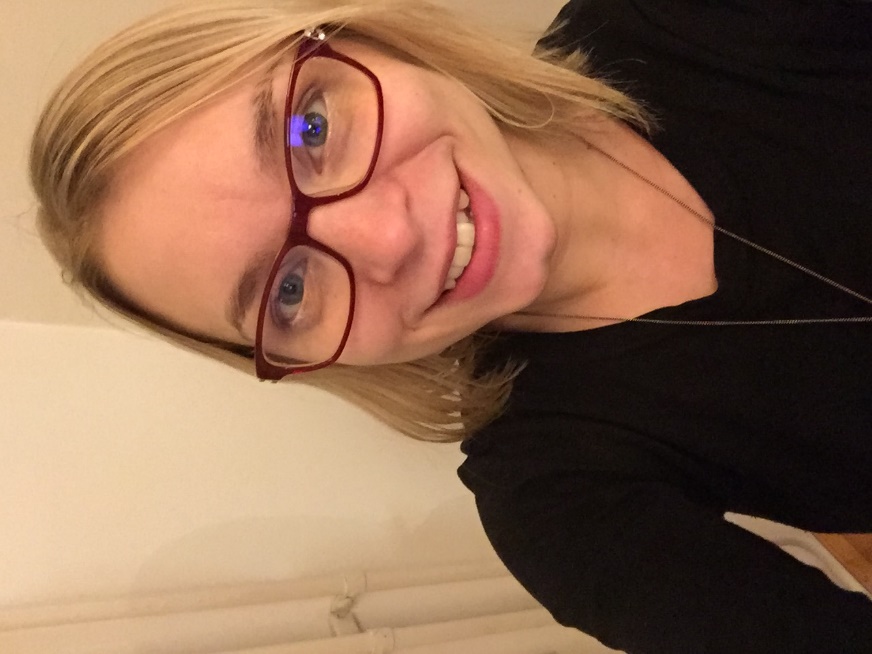